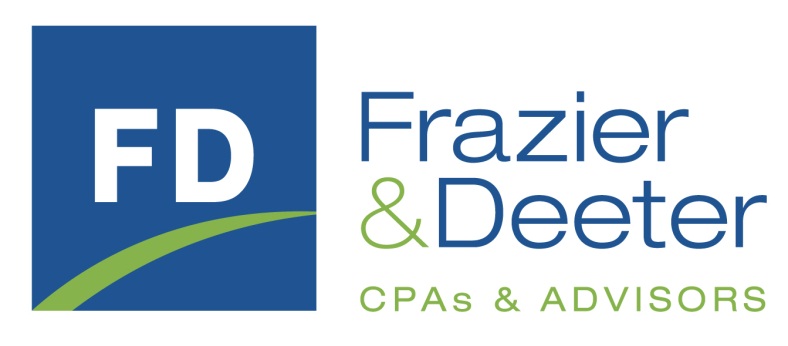 GA Film Tax Credits, Opportunity Funds, & GA Cannabis Industry
Presenters:

Andrew Moore, CPA
Jennifer Gruner, CPA
Matthew Foster, CPA
Georgia Film Tax Credits
Andrew Moore, CPA
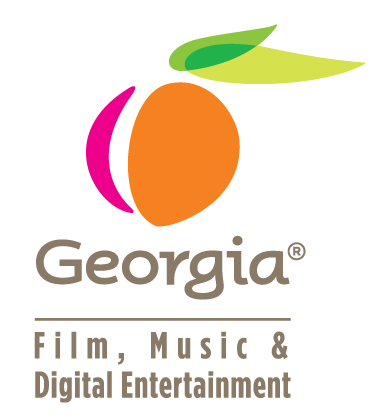 Georgia Film Tax Credits
Georgia allows for a tax credit of up to 30% of the qualified costs of producing feature films, tv shows, music videos, commercials, and interactive games or animation.
The production must spend at least $500K on production and post-production in Georgia to qualify for the credit.
The credit is 20%, but GA allows an additional 10% credit if the finished product includes a promotional logo provided by the state.  

The income tax credit may be used against Georgia income tax liability or the production company’s Georgia withholding, or it can be sold or transferred to one or more Georgia taxpayers.
Atlanta 404.253.7500    I   Nashville 615.259.7600
www.frazierdeeter.com
3
Georgia Film Tax Credits
Film Credit “Comfort Letters” & Audits
Prior to transferring film credits to another taxpayer a production company must have the qualified expenses analyzed by a Certified Public Accountant or Audited by the GA State Film Credit office

A one-time sale or transfer of the film credit to a Georgia taxpayer(s) is allowed:
The credit helps production companies capitalize their production expenses much faster. 
Allows Georgia taxpayers, individuals included, to purchase GA film tax credits at a discount. 
Current price to purchase film credits is about 90 cents on the dollar.
Atlanta 404.253.7500    I   Nashville 615.259.7600
www.frazierdeeter.com
4
Georgia Film Tax Credits
For GA taxpayers to claim this credit on their personal or corporate tax return the following typically takes place:
Transfer of the funds to the production company/broker to purchase the credits at a discount (about 90 cents on the dollar right now).  
Georgia Form IT –TRANS is filed within a week or two transferring the credits into the buyers name.
Buyer of credits report the credits on his or her Georgia individual income tax return (or corporate return) attaching Form IT-TRANS as support for he purchased credits.
The credits are treated as withholding so taxpayers can delay payment of tax via film credits until after close of tax year without penalty.
Atlanta 404.253.7500    I   Nashville 615.259.7600
www.frazierdeeter.com
5
Example
Georgia taxpayers married filing jointly sell their business in 2018 resulting in combined GA taxable income of $500,000 for 2018.  Taxpayers extend their 2018 return without payment and file on October 15, 2019.  
Total Georgia Income Tax = $30,000
Cost of GA Film Tax Credits Purchased October 1, 2019= $27,000
Taxpayer nets $3,000 on the transaction.
Taxpayer is not subject to late payment penalty and interest, or underpayment of estimated tax penalty for delaying payment until October since GA Film Tax Credits are treated as withholding.
Taxpayer will have $3,000 of Short Term Capital Gain in 2019 slightly reducing the benefit.
Atlanta 404.253.7500    I   Nashville 615.259.7600
www.frazierdeeter.com
6
Opportunity Funds
Jennifer Gruner, CPA
Introduction
The Tax Cuts & Jobs Act introduced the concept of "Opportunity Zones” & “Opportunity Funds”
A new community investment tool designed to drive long-term capital investment via tax incentives to rural and low-income urban communities throughout the nation.
The basic concept underlying Opportunity Zones is that US taxpayers with built-in gain in capital investments in other sectors of the economy will be encouraged to redeploy these capital investments into designated low-income areas (Opportunity Zones) by offering tax incentives for investing in “Opportunity Funds”
Opportunity Funds invest in Opportunity Zones
www.frazierdeeter.com
8
Tax Benefits
A taxpayer who reinvests capital gains into an “Opportunity Fund” within 180 days can now enjoy the following tax benefits:
Tax Deferral: Tax on gains that are reinvested in an Opportunity Fund are deferred until the earlier of the date that the taxpayer sells its interest in the Fund or December 31, 2026.

Capital Gain Reduction: If the taxpayer invests in the Fund for at least 5 years, 10% of the original gain is excluded; if the investment lasts for at least 7 years, an additional 5% (for a total of 15%) of the original gain is excluded.

Appreciation Exclusion: If the taxpayer invests in the Qualified Opportunity Fund for at least 10 years, all appreciation in the investment over the 10 year period will be tax-free (the original gain will be taxed no later than 12.31.2026).
www.frazierdeeter.com
9
Beneficiaries
Potential beneficiaries include:
Individuals, trusts, or corporations with capital gains
Real estate developers and start-up companies and
Real estate sponsors, syndicators and/or private equity funds
Entrepreneurs starting new businesses, 
Taxpayers can reinvest gains into their own fund or a managed fund.
If invested in real estate the fund must double the basis within 30 months of acquisition (excluding the cost of land).
Creating your own fund from a tax perspective involves filing a simple self certification with the IRS and meeting period testing hurdles for investments in Opportunity Zone assets thereafter.
www.frazierdeeter.com
10
How Do the Tax Benefits Work?
The following examples illustrate the tax benefits of investing in an OZ Fund:
Example 1: Investment in Fund is Held for 10 Years and Sold in 2028
www.frazierdeeter.com
11
How Do the Tax Benefits Work?
As a result of holding an investment in an Opportunity Fund for 10 years, and assuming the investment in the Opportunity Fund doubles (i.e., enjoys 100% appreciation) over the 10-year period, a taxpayer in this hypothetical situation would save $27.37 in tax, and would also enjoy the benefit of deferral of tax on the gain that is invested in the Opportunity Fund until 2026.
www.frazierdeeter.com
12
GA Cannabis Industry
Matthew Foster, CPA
Key Tax Challenges
280E
Inventory methodology
Company structuring
State and local
Court cases
Atlanta 404.253.7500    I   Nashville 615.259.7600
www.frazierdeeter.com
14
280E states:
No deduction or credit shall be allowed for any amount paid or incurred during the taxable year in carrying on any trade or business if such trade or business (or the activities which comprise such trade or business) consists of trafficking in controlled substances (within the meaning of schedule I and II of the Controlled Substances Act) which is prohibited by Federal law or the law of any State in which such trade or business is conducted.
Atlanta 404.253.7500    I   Nashville 615.259.7600
www.frazierdeeter.com
15
Inventory Methodology
Reg. 1.471-11
Can use pre-1987 Sec. 471 rules
What about 263A (UNICAP)?
Atlanta 404.253.7500    I   Nashville 615.259.7600
www.frazierdeeter.com
16
Upcoming Legislation
Current Federal bills 
Current GA bills
Atlanta 404.253.7500    I   Nashville 615.259.7600
www.frazierdeeter.com
17
Questions?